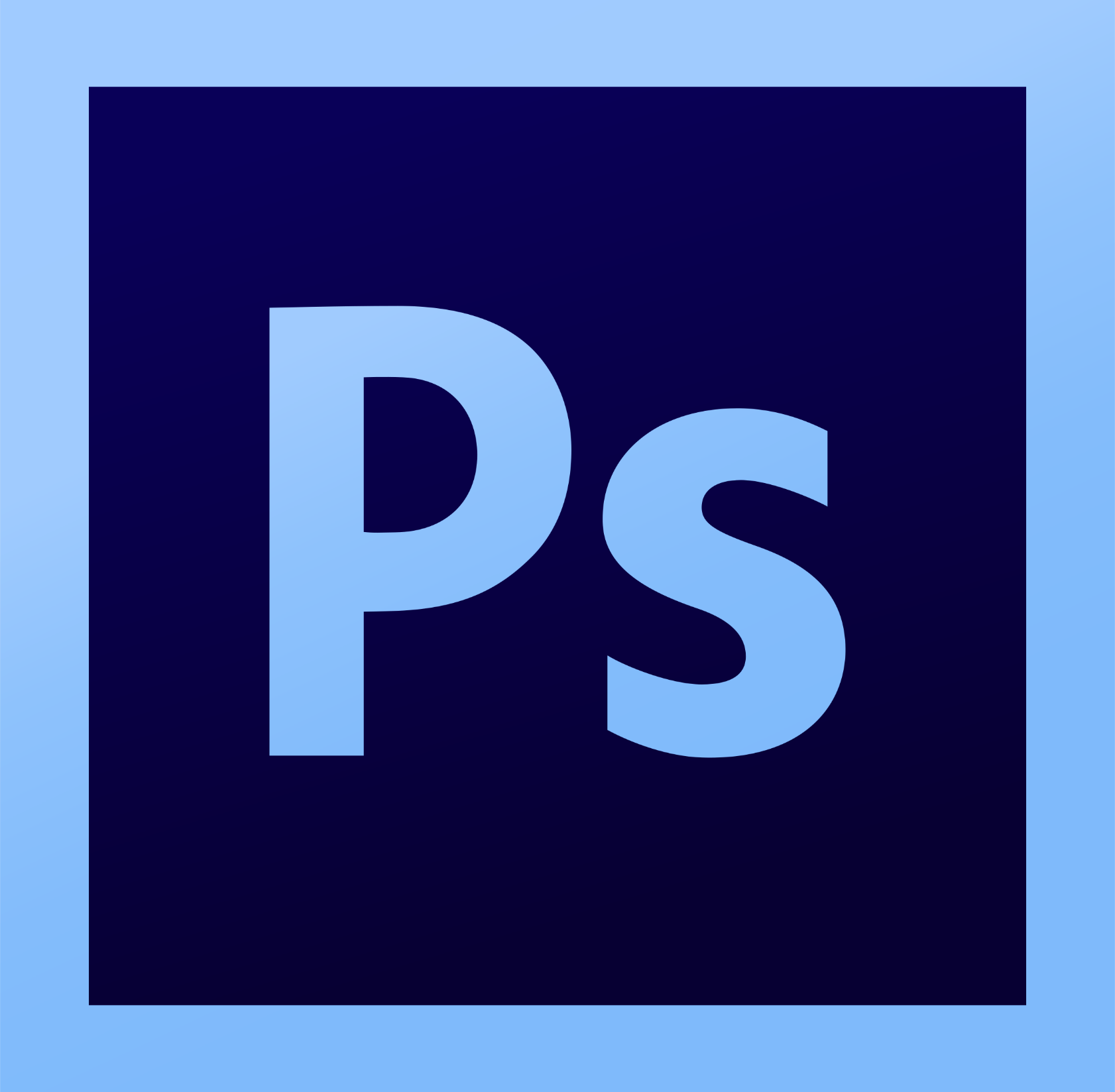 Osnove grafičkog dizajna
ALATI ZA SELEKCIJU 
ADOBE PHOTOSHOP
Lasso Tool
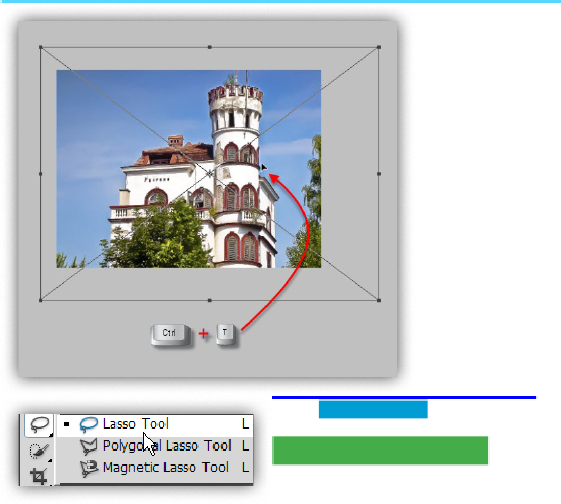 U Photoshopu je dostupno ukupno 3 laso alata. 

Ova grupa služi za pravljenje selekcija. 
Prvi na listi je Lasso Tool pomoću kojeg možemo praviti selekcije slobodnom rukom, 
Drugi je Polygonal Lasso Tool koji pravi selekcije pravih linija i 
Treći je Magnetic Lasso Tool koji automatski otkriva ivice na dobro kontrasiranim slikama i pravi putanju odnosno selekciju na osnovu njih.
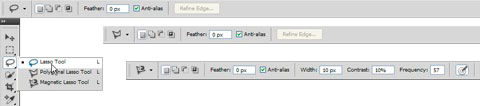 Lasso Tool
Kada koristite Lasso tool alat, jednostavno kliknete da započnete selekciju i ocrtavate putanju slobodnom rukom držeći taster miša pritisnut. Kada otpustite, kraj i početak će se spojiti ako vi to niste učinili.
Možete ga koristiti da napravite grubu selekciju dijela slike i zatim radite unutar selekcije, sve što je van selekcije je zamrznuto i nedostupno.
 Da poništite selekciju, kliknite bilo gdje van selekcije.
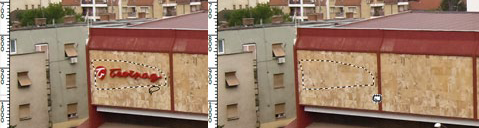 Možete takođe koristiti Lasso alat da napravite selekciju a zatim pomoću Patch tool alata prelepite postojeće piksele nekim drugim sa slike.
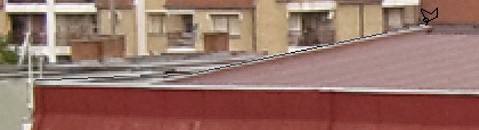 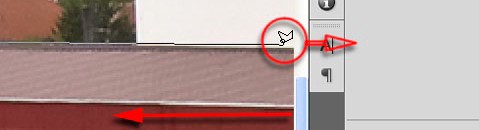 Polygonal Lasso Tool
Polygonal Lasso Tool trebate koristiti kada hoćete da napravite selekciju koja ima prave ivice. Obično ćete koristiti ovaj alat da selektujete objekte kao što je u ovom slučaju neki krov. Kliknite u tačku na objektu da započnete selekciju, zatim otpustite i kliknite u drugu tačku i biće ocrtana prava linija.
Dok radite možete koristiti tastatursku prečicu Ctrl + (+ ili -) da uveličate i smenjite nivo uveličanja slike, što vam može koristiti da napravite što tačniju i bolju selekciju.
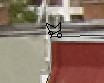 Kada ocrtate kompletan objekat i vratite se na mjeesto sa koga ste započeli, pojaviće se slovo (o) ispod ikonice za Polygonal Lasso tool što znači da ste došli do kraja i da ste tačno iznad tačke u koju treba da kliknete da biste spojili selekciju.
Ako ste postavili tačku na pogrešnom mjestu, možete je izbrisati pritiskom na taster backspace, da završite selekciju možete i duplim klikom u bilo kom trenutku i poslednja tačka će se spojiti sa početnom u vidu prave linije.
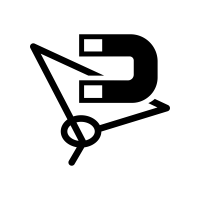 Magnetic Lasso Tool
Magnetic Lasso tool treba koristiti za pravljenje selekcija kada imate dobro kontrastiran objekat. Ovaj alat sam postavlja tačke dok ga primičete blizu ivice objekta koji hoćete da selektujete.
Trudite se da budete što bliže ivicama objekta i povremeno klikćite tamo gde ivice nisu najjasnije da biste pomogli ovom alatu da dobro odradi posao. Ako je postavljena tačka na pogrešnom mestu, izbrišite je pritiskom na backspace na tastaturi.
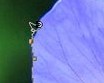 Da započnete selekciju kliknite gdje želite da postavite prvu tačku. Zatim navodite mišem alat što bliže ivicama objekta i povremeno kliknite tamo gde vidite da nema baš jasno definisanih i dobro kontrast ivica. 

Ako je alat postavio tačku van ivica objekta izbrišite je pritiskom na backspace, a zatim sami kliknite blizu zadnje postavljene tačke da biste pomogli u određivanju ivica i pravljenju selekcije.
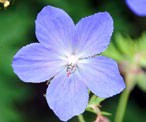 Kada napravite selekciju i dođete do mjesta sa koga ste započeli, ispod ikonice ovog alata će se pojaviti slovo (o) ili broj nula. Kliknite dok je slovo ‘o’ vidljivo da biste pravilno spojili selekciju. 

Pojaviće se tačkice koje označavaju selekciju i sa njom možete raditi sve što može da se uradi sa selekcijama u Photoshopu.